Mesa temática (Arial 60 pt.,negritas, interlineado sencillo)
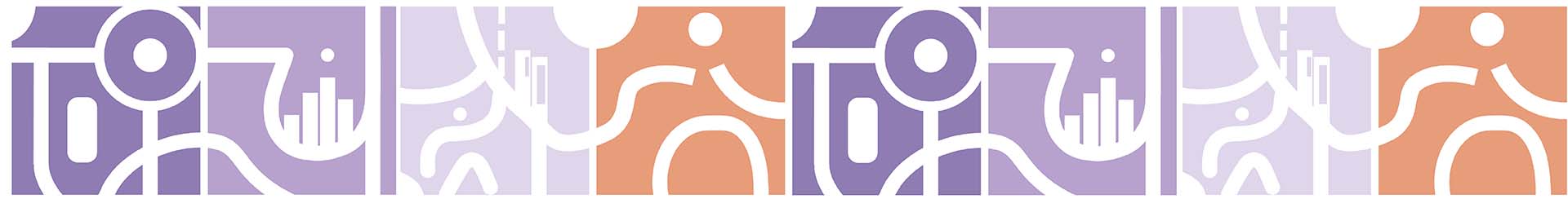 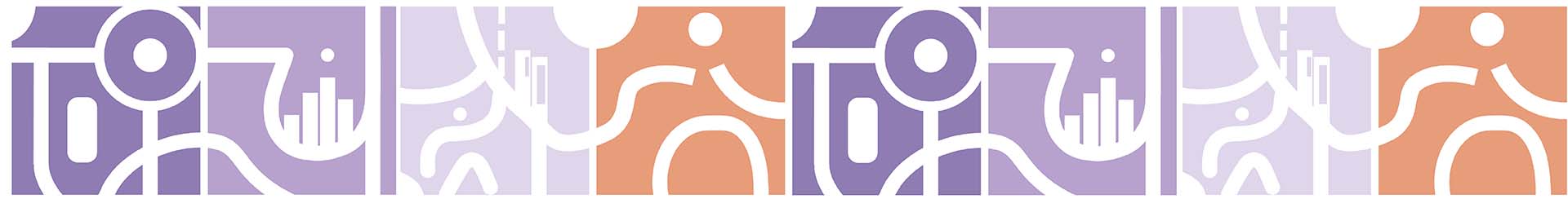 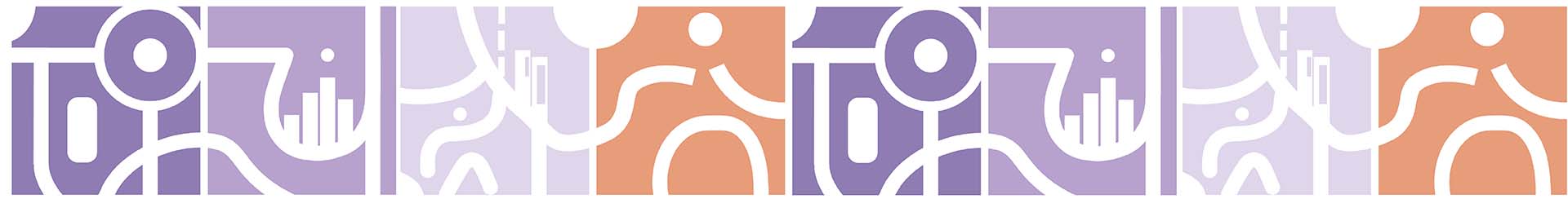 Título
Nombres de participantes (Arial 45 pt, interlineado sencillo)
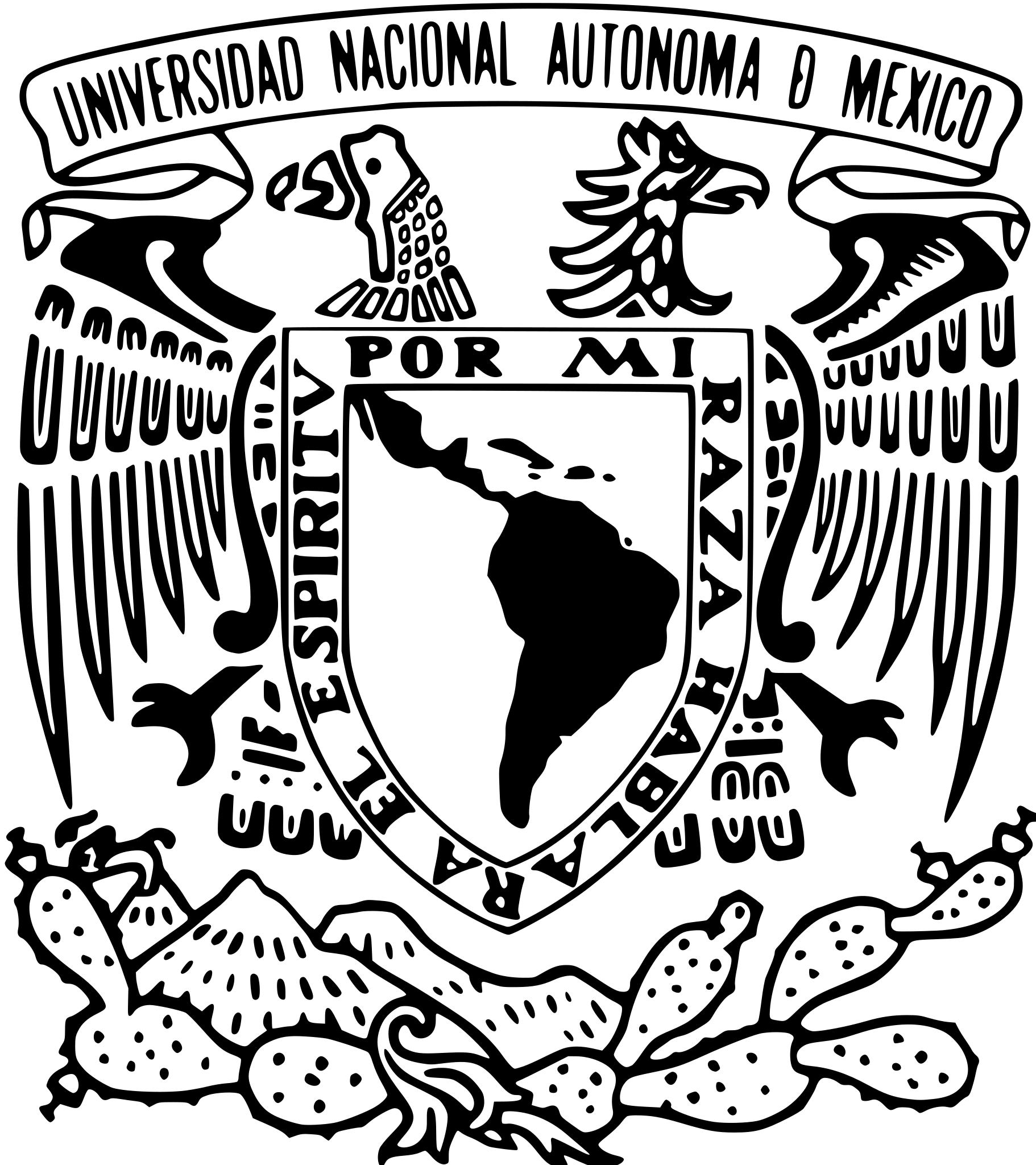 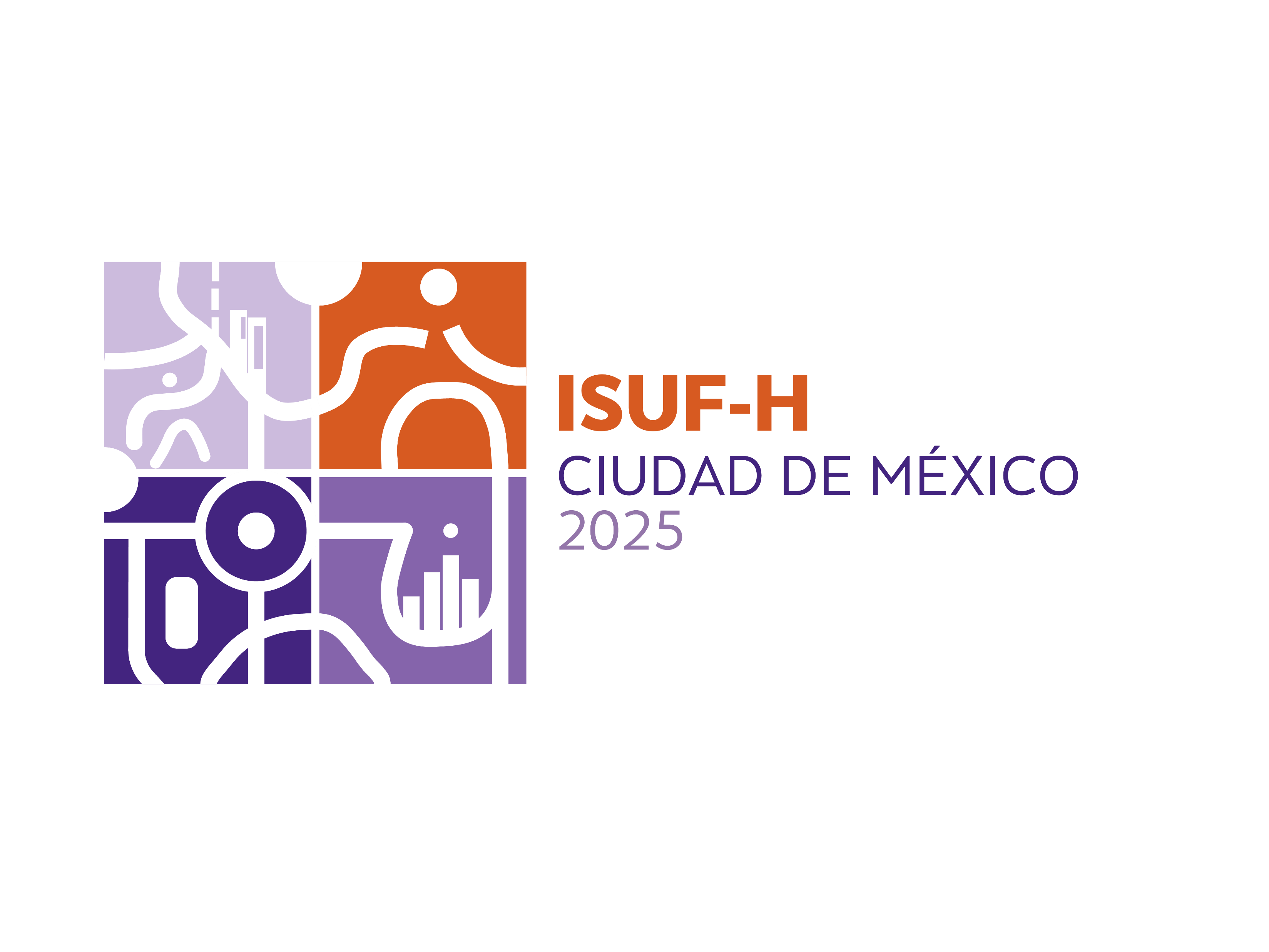 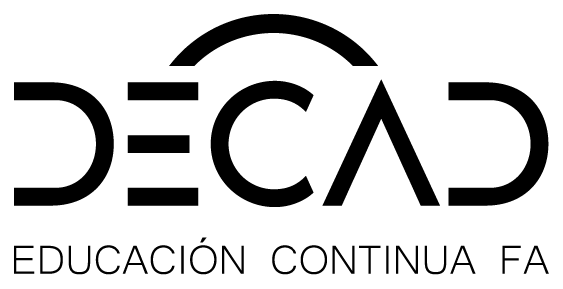 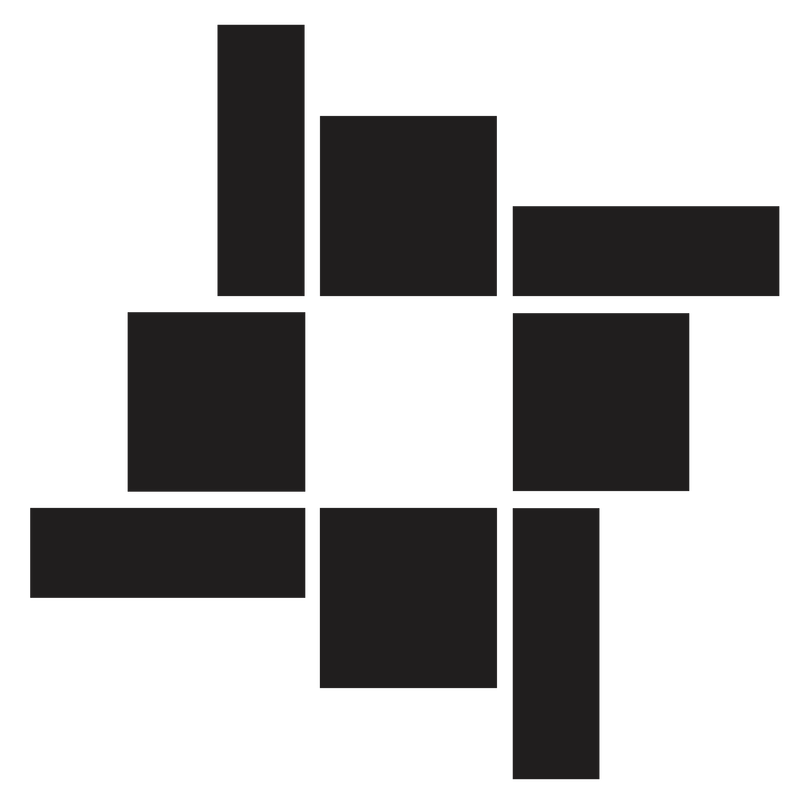 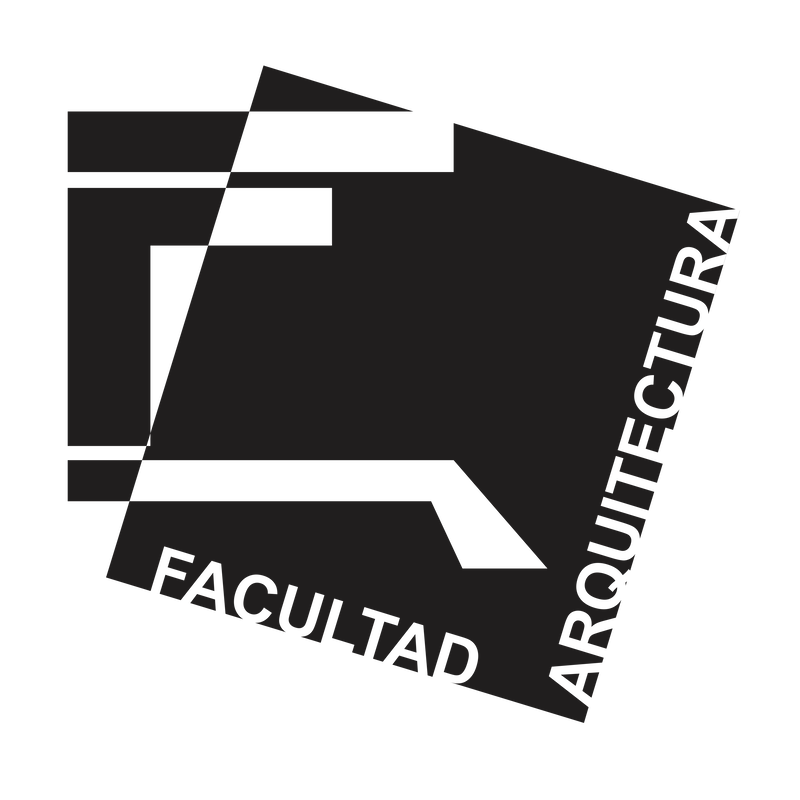 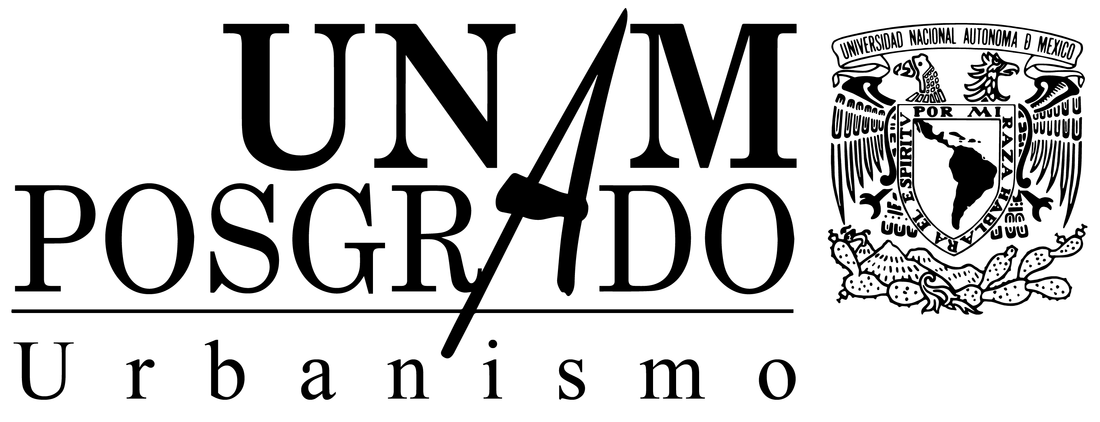 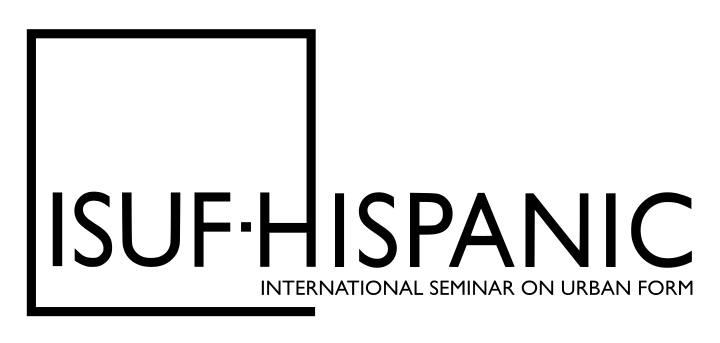 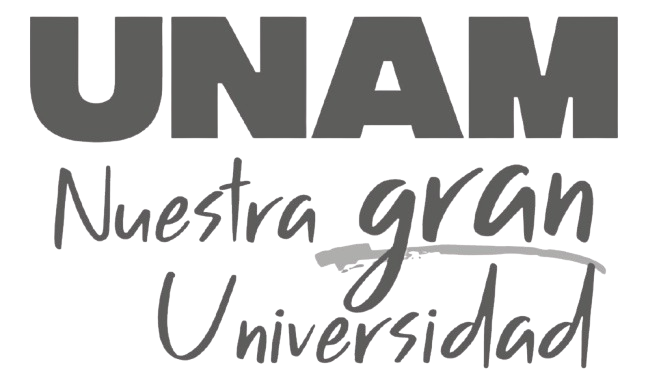 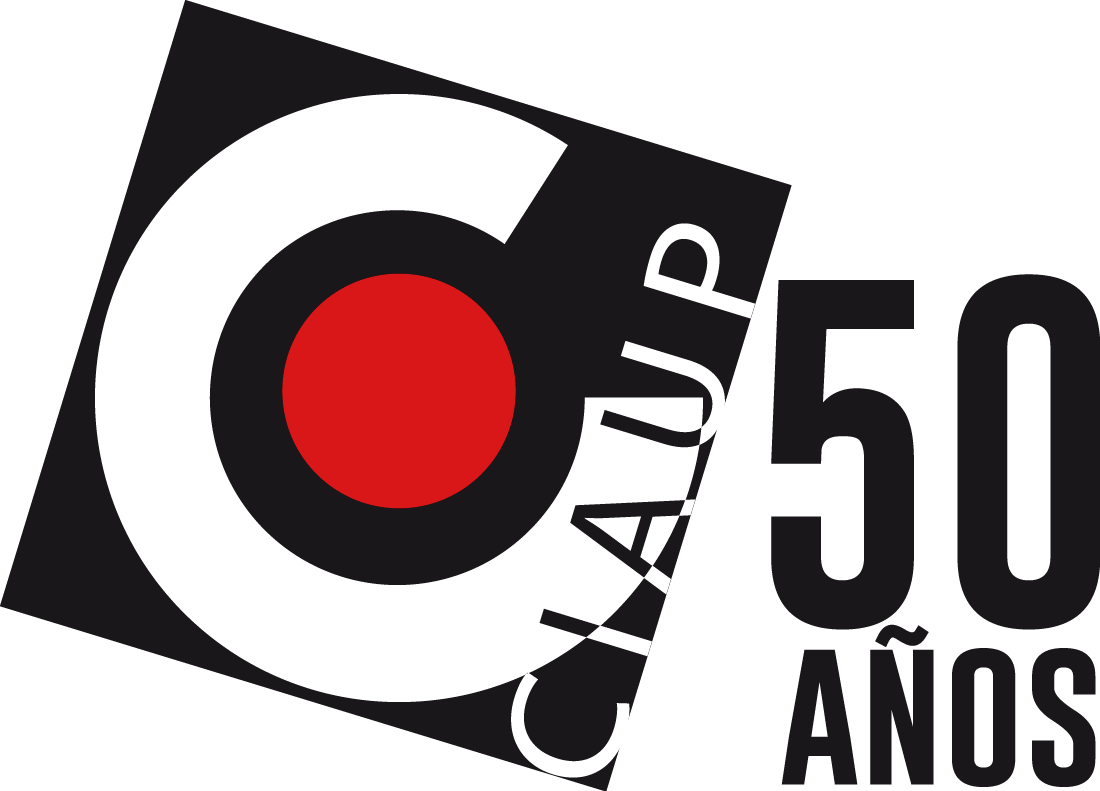